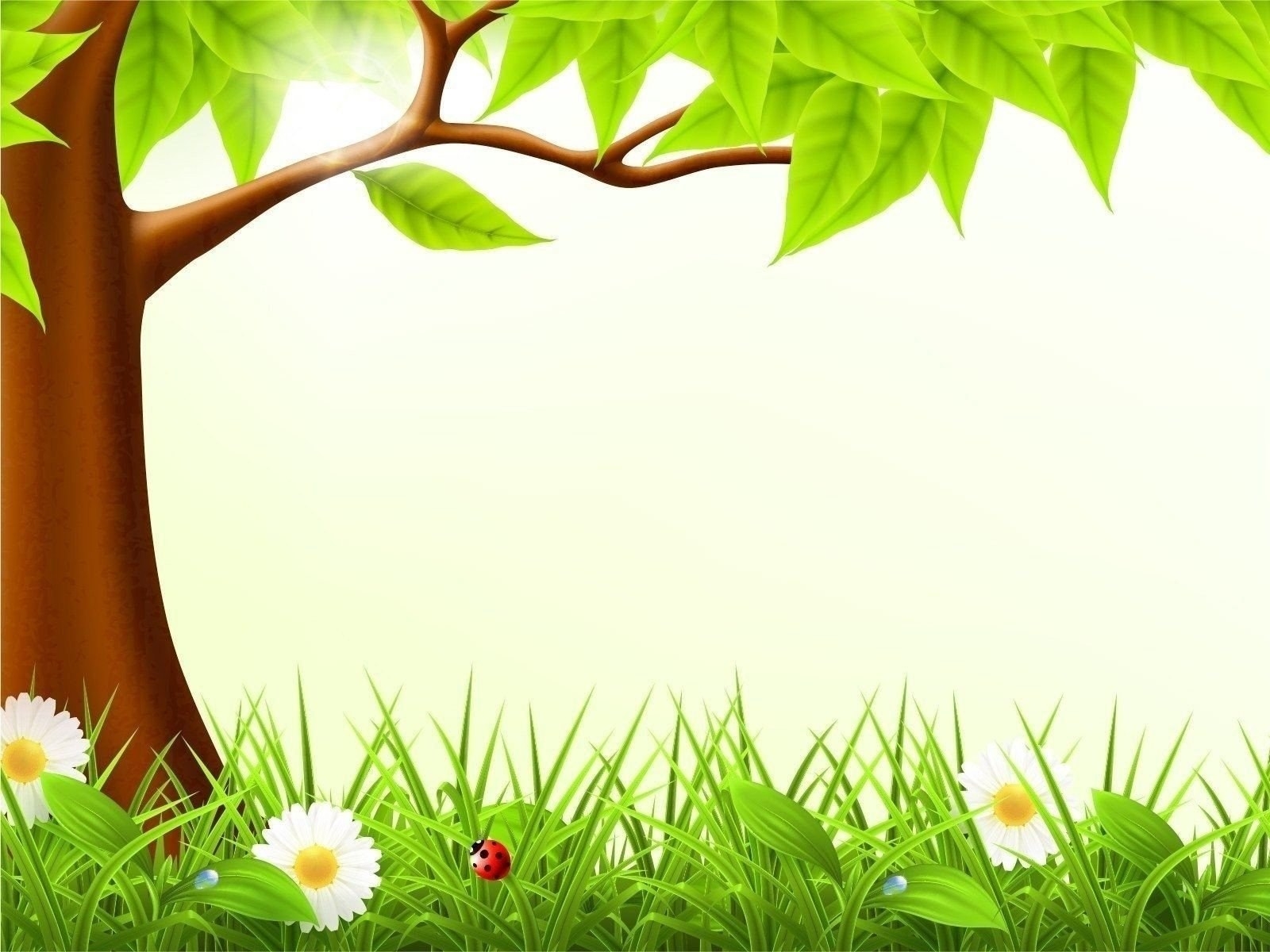 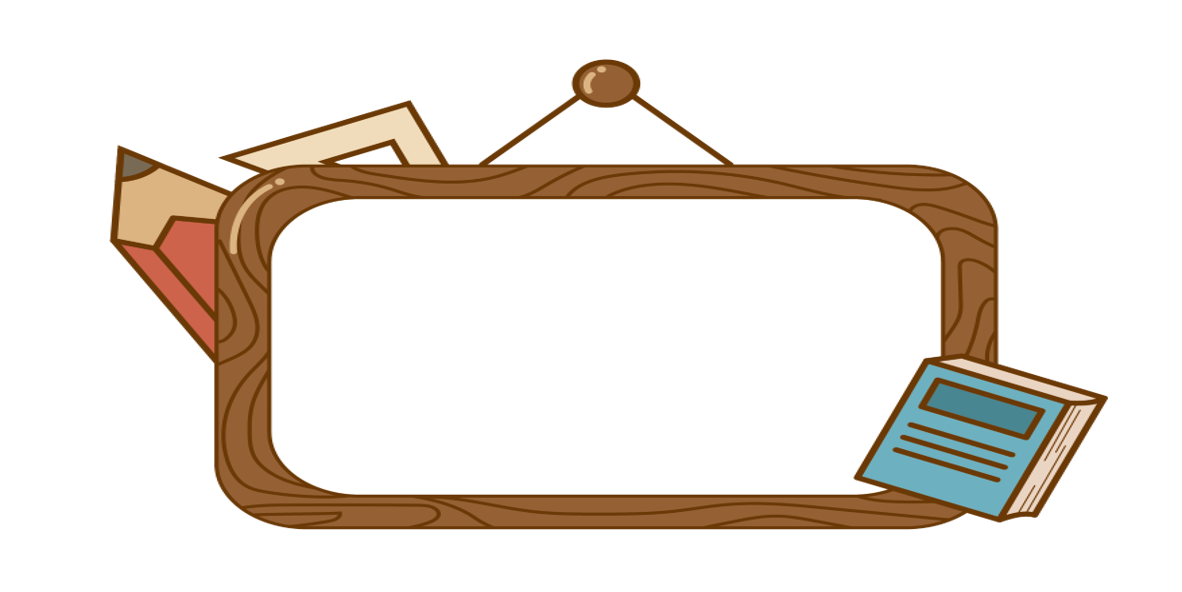 KHỞI ĐỘNG
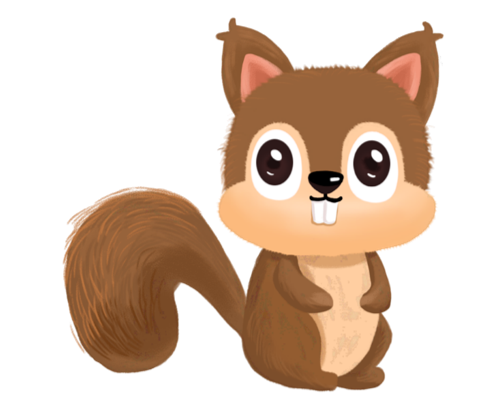 Viết số thích hợp vào ô trống:
?
4
2
=
10
5
2
12
=
?
5
30
Hãy nêu tính chất cơ bản của phân số.
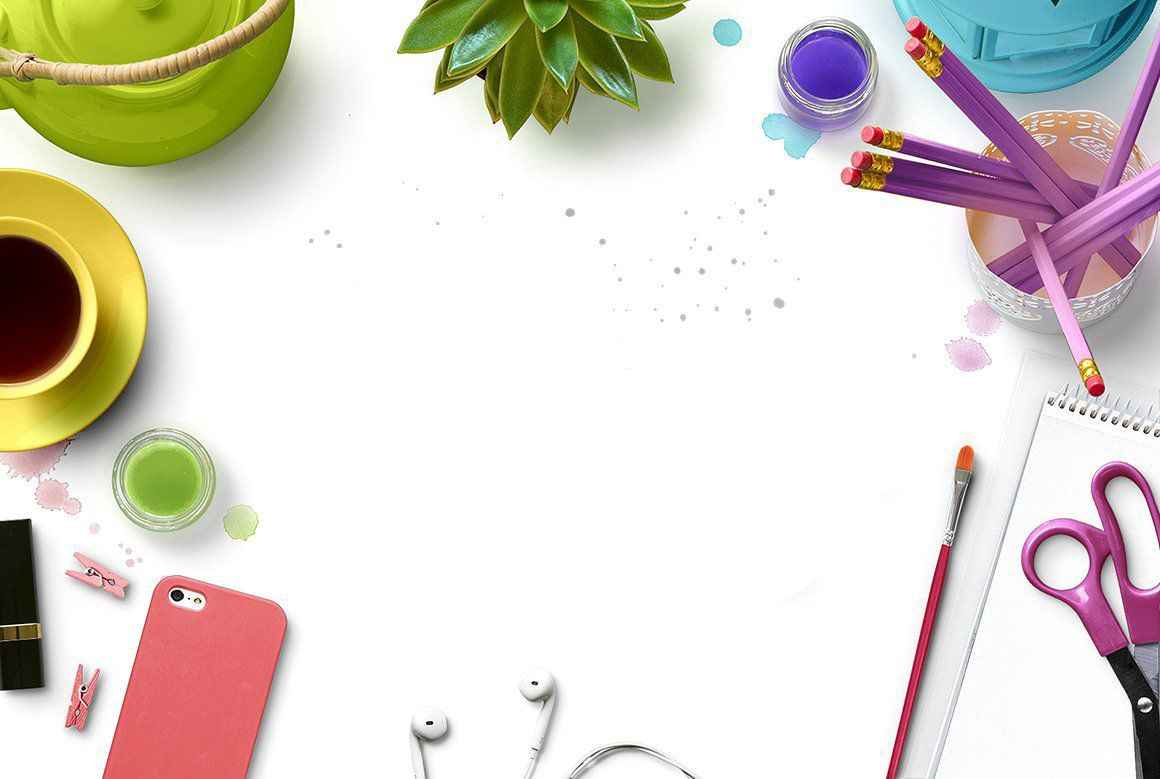 Toán RÚT GỌN PHÂN SỐ
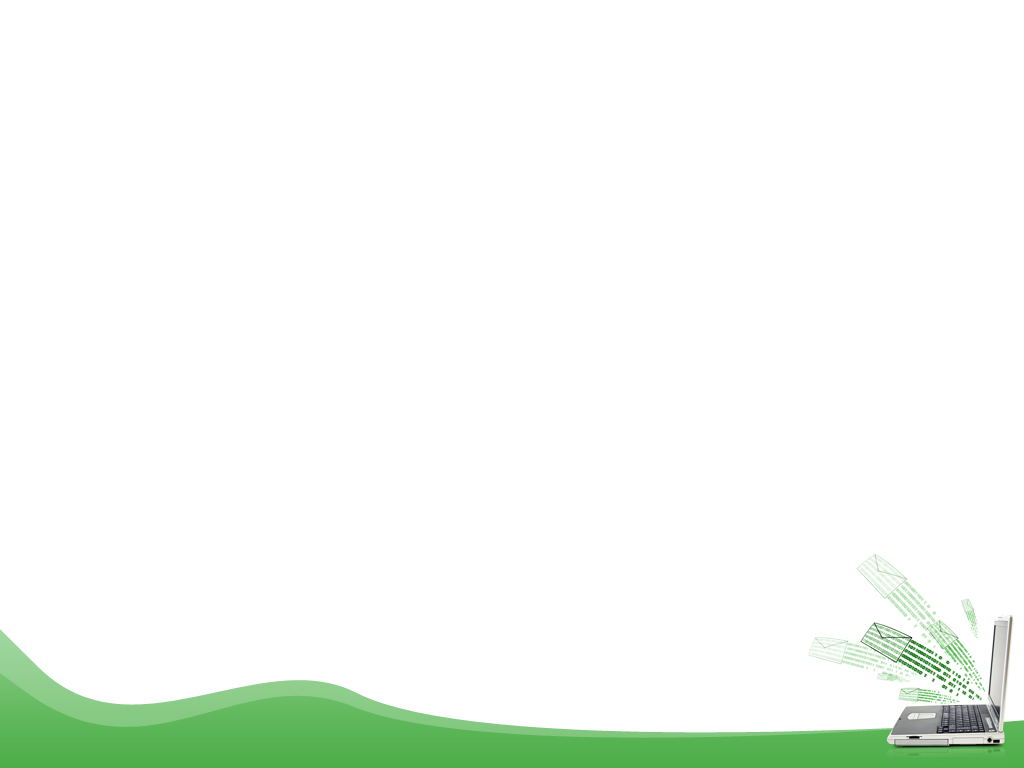 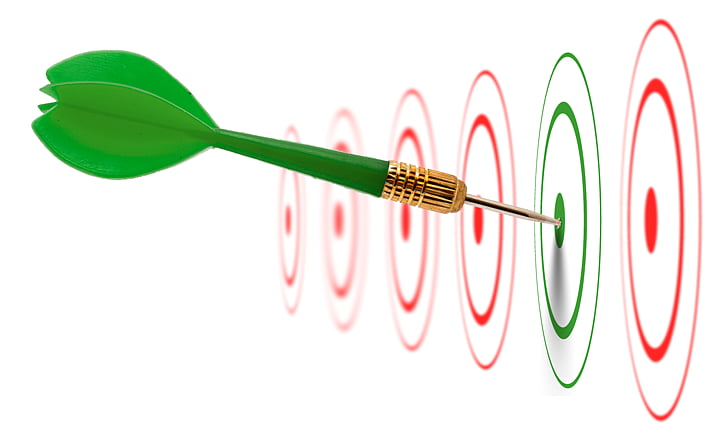 YÊU CẦU CẦN ĐẠT
Hiểu thế nào là rút gọn phân số, phân số tối giản.
Vận dụng rút gọn phân số về phân số tối giản, tìm được phân số tối giản.
Rèn tính cẩn thận, vận dụng thực tế.
[Speaker Notes: Gọi hs đọc]
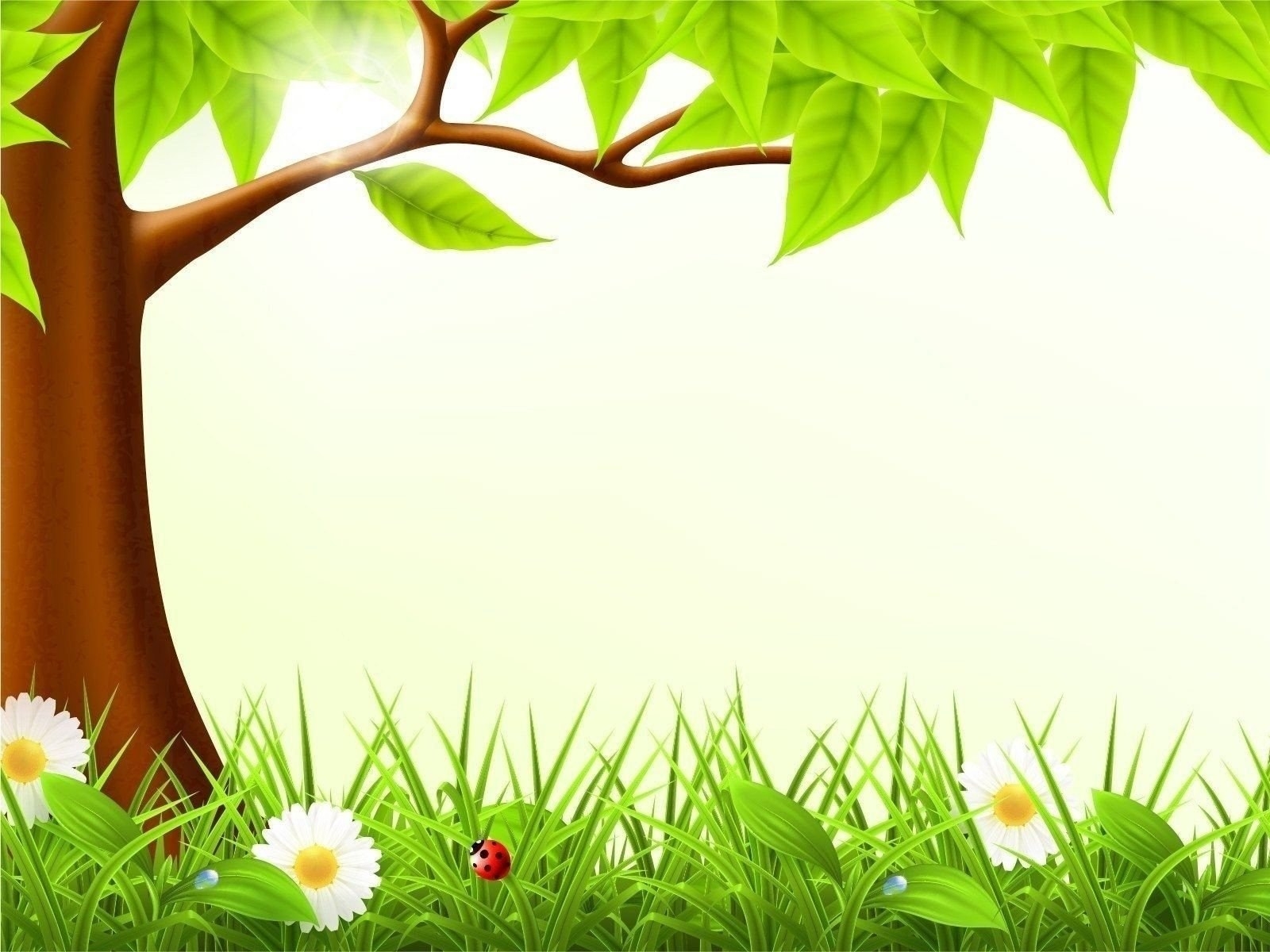 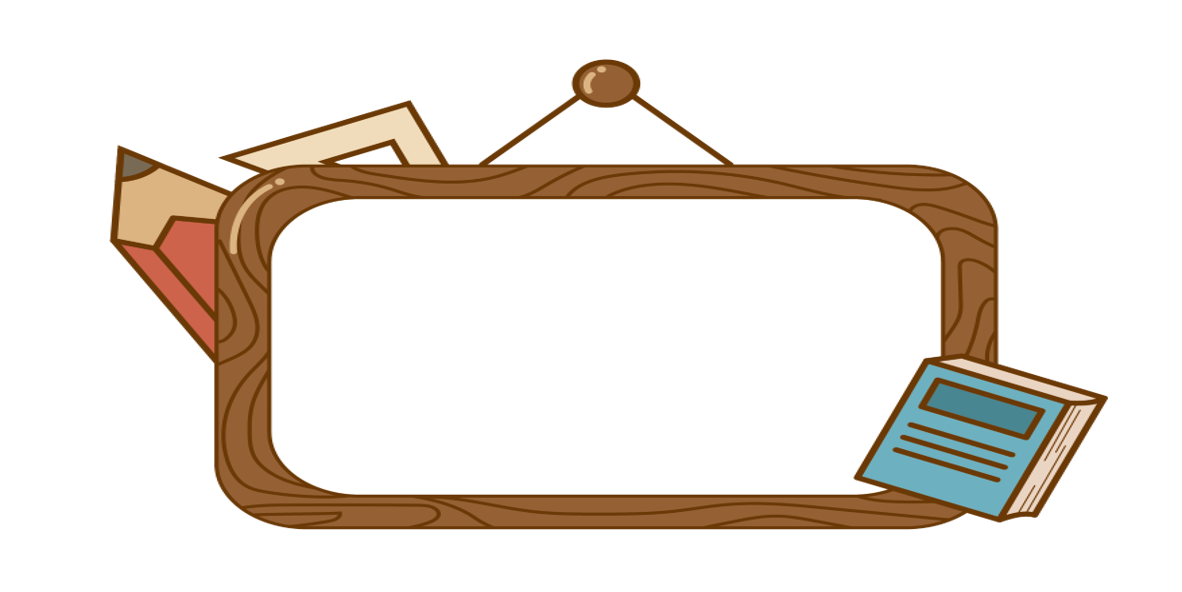 KHÁM PHÁ
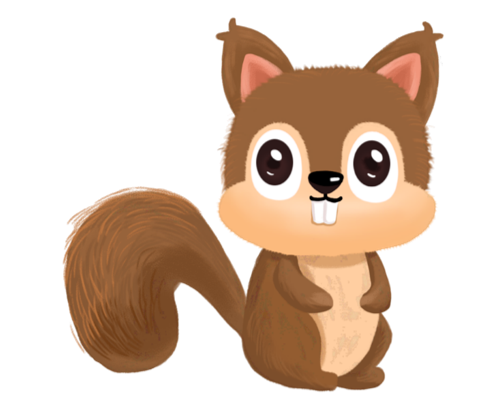 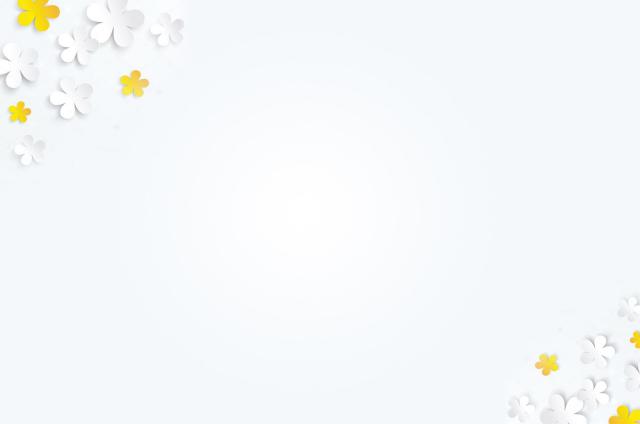 10
10
15
15
a)Cho phân số         .Tìm phân số bằng phân số         

nhưng có tử số và mẫu số bé hơn.
Thảo luận nhóm 4 nêu cách làm.
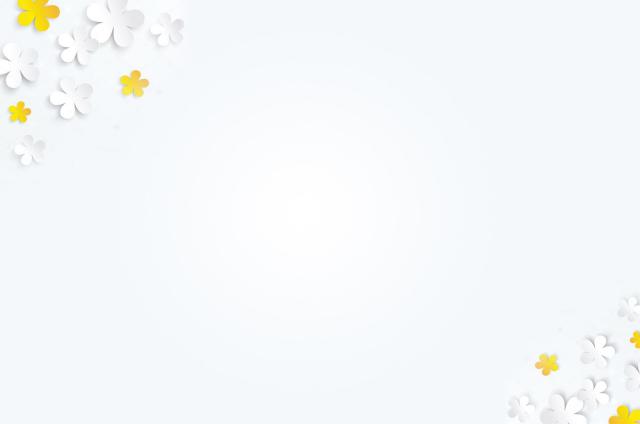 10 :5
10
10
15 : 5
2
2
10
10
3
3
15
15
15
15
a)Cho phân số         .Tìm phân số bằng phân số         

nhưng có tử số và mẫu số bé hơn.
Ta có thể làm như sau:
Ta thấy 10 và 15 đều chia hết cho 5. Theo tính chất cơ bản của phân số ta có:
=
Vậy:
=
=
Nhận xét gì về tử số , mẫu số, giá trị của phân số      với tử số, mẫu số, 
giá trị của phân số
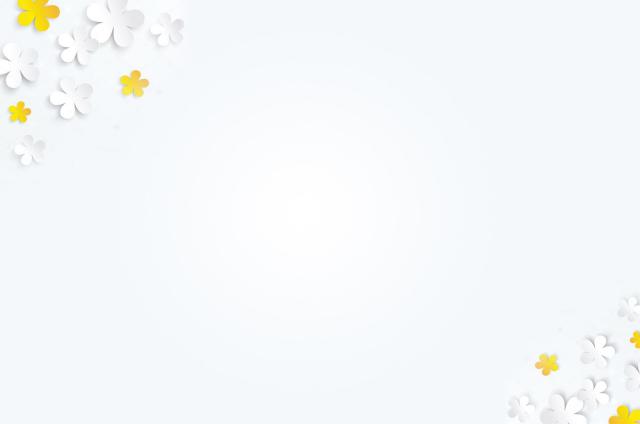 10
10
10
10
2
2
2
2
15
15
15
15
3
3
3
3
NHẬN XÉT
Tử số và mẫu số của PS      đều bé hơn tử số và mẫu số của PS
Hai phân số       và          bằng nhau
Ta nói rằng: Phân số       đã được rút gọn thành phân số       .
Có thể rút gọn phân số để được một phân số có tử số và mẫu số bé đi mà phân số mới vẫn bằng phân số đã cho.
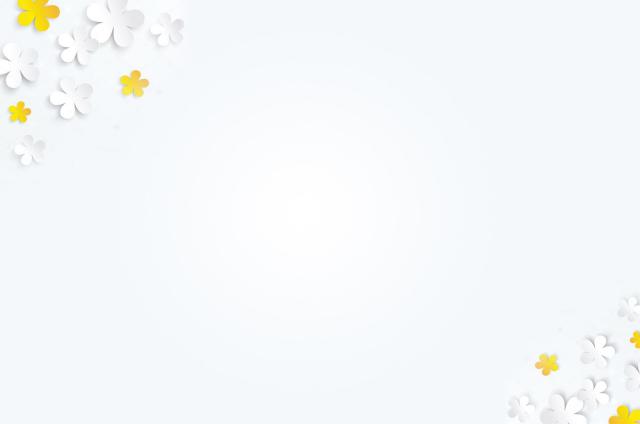 Thế nào là rút gọn phân số?

Rút gọn phân số là tìm được các phân số bằng phân số đã cho nhưng có tử số và mẫu số đều bé hơn.
Để rút gọn phân số ta làm thế nào?
Rút gọn phân số là lấy TS và MS của 1 phân số cùng chia cho 1 số tự nhiên  lớn hơn 1.
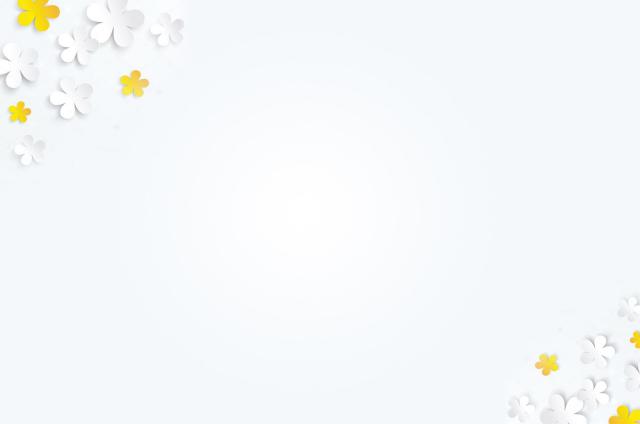 6 : 2
6
3
8 : 2
3
3
6
6
8
4
4
3
8
4
8
4
b) Cách rút gọn phân số.
Ví dụ 1: Rút gọn phân số
Ta thấy: 6 và 8 đều chia hết cho 2, nên:
=
=
3 và 4 không cùng chia hết cho một số tự nhiên nào lớn hơn 1, nên phân số        không thể rút gọn được nữa. Ta nói rằng: phân số       là phân số tối giản và phân số       đã được rút gọn thành phân số tối giản
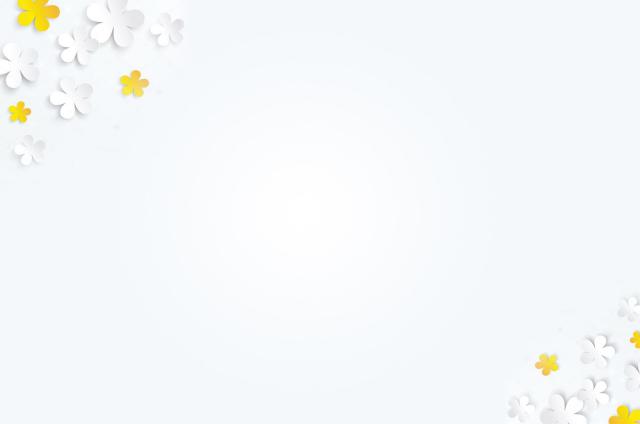 18 : 2
9 : 9
18 : 18
18
18
9
18
1
1
1
1
54 : 2
27 : 9
54 : 18
3
18
27
3
3
3
54
54
54
54
Ví dụ 2: Rút gọn phân số         thành phân số tối giản
=
=
=
=
=
=
1 và 3 không cùng chia hết cho một số tự nhiên nào 
lớn hơn 1, nên      là phân số tối giản. Vậy:
=
Ví dụ 2 : Rút gọn phân số
Trình bày vở:
NHÁP
18
54
2
27
9
3
3
9
3
3
1
Ta lấy : 2x3x3= 18
Khi rút gọn phân số ta có thể làm như sau:
Nêu cách rút gọn phân số
* Xét xem tử số và mẫu số cùng chia hết cho số tự nhiên nào lớn hơn 1.
*Chia tử số và mẫu số cho số đó.
Cứ làm như thế cho đến khi nhận được phân số tối giản
4
12
15
11
36
75
6
8
25
22
10
36
Bài 1. Rút gọn các phân số:
;         ;         ;        ;         ;          .
a)
Khi rút gọn phân số ta có thể làm như sau:
Nêu cách rút gọn phân số
* Xét xem tử số và mẫu số cùng chia hết cho số tự nhiên nào lớn hơn 1.
*Chia tử số và mẫu số cho số đó.
Cứ làm như thế cho đến khi nhận được phân số tối giản
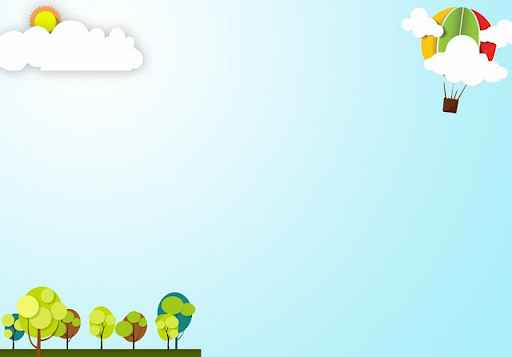 1
4
72
8
30
36
3
7
73
12
Thế nào là phân số tối giản
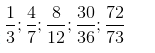 Bài 2. Trong các phân số:
Phân số nào là phân số tối giản? Vì sao?
Phân số nào rút gọn được? Hãy rút gọn phân số đó.
a) Phân số là phân số tối giản là:       ;       ;
Vì tử số và mẫu số của các phân số không cùng chia hết cho số hơn lớn 1
b) Phân số rút gọn được là:               ;
54
72
Thử tài toán học
3
2
4
1
?
9
3
27
=
=
=
12
?
?
36
4
Cách chơi: Có 4 cánh cửa đang đóng, 4 cánh cửa được nối với nhau bởi dấu bằng. Cô giáo lần lượt mở từng cánh cửa bắt đầu từ số 1 ; 2 ; 3 ; 4. Sau mỗi cánh cửa sẽ là các nội dung yêu cầu. Chúng ta cùng tìm đáp án của yêu cầu đó.
54
72
Thử tài toán học
3
2
4
1
?
9
3
27
=
=
=
12
?
?
36
4
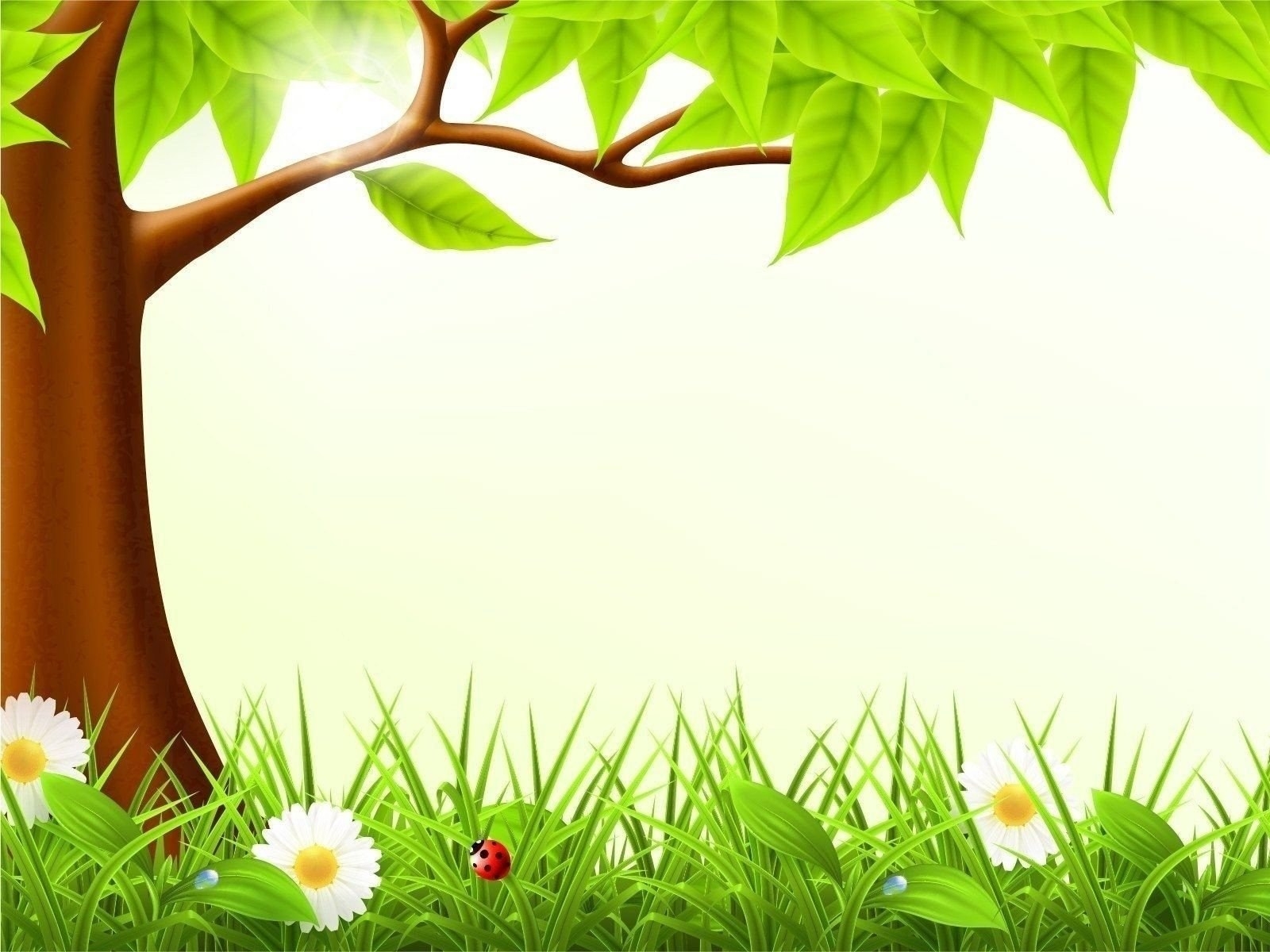 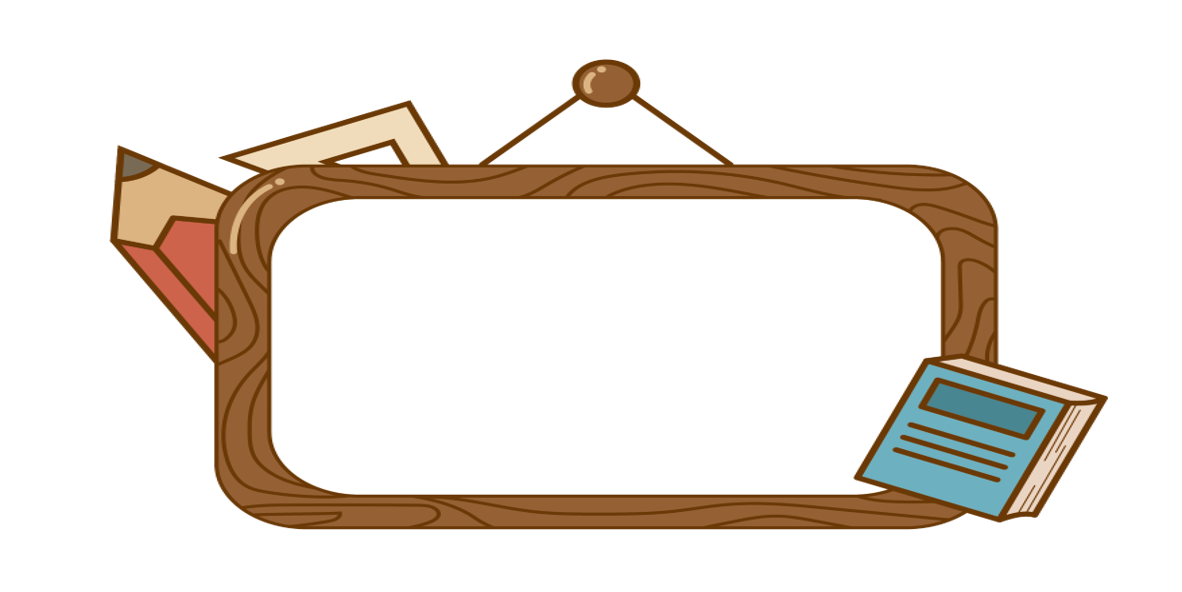 VẬN DỤNG
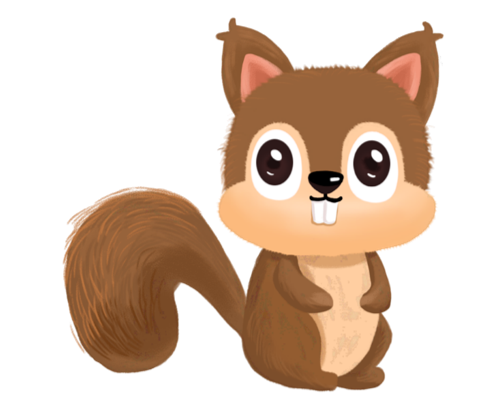 Khi rút gọn phân số ta có thể làm như sau:
* Xét xem tử số và mẫu số cùng chia hết cho số tự nhiên nào lớn hơn 1.
*Chia tử số và mẫu số cho số đó.
Cứ làm như thế cho đến khi nhận được phân số tối giản
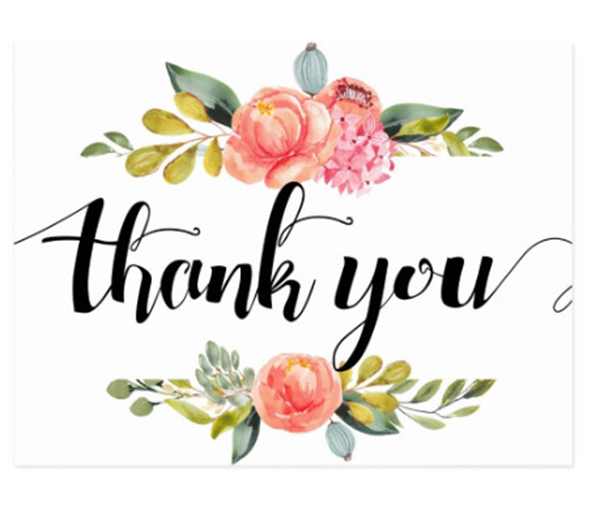 Bài 3. Viết số thích hợp vào ô trống:
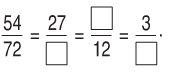 9
36
4